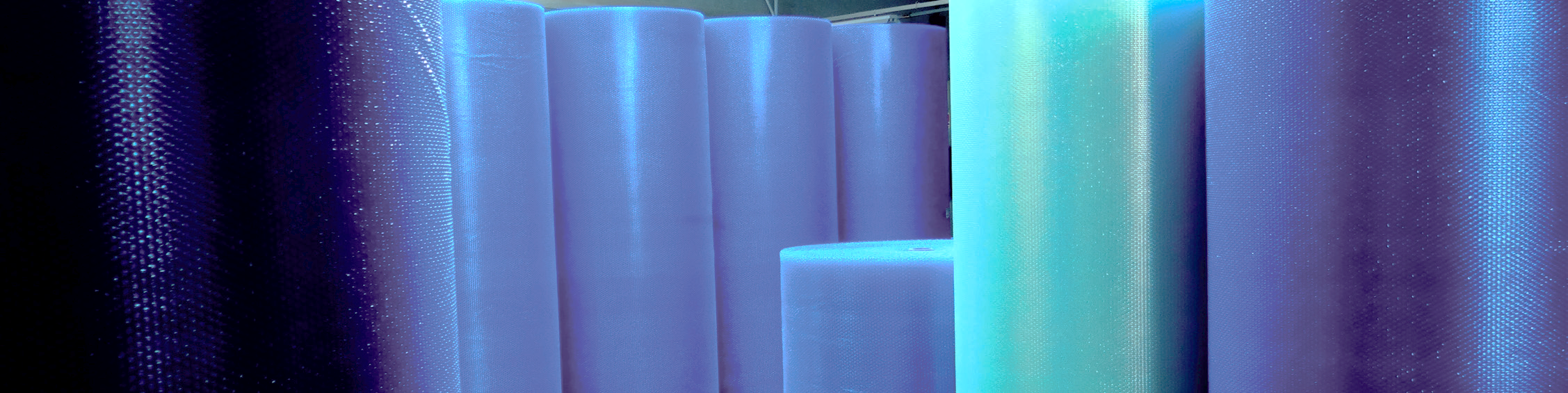 Index égalité professionnelle 
femmes / hommes 2022 publié en 2023
Cid Plastiques accorde une grande importance à l’égalité entre les hommes et les femmes, et nous travaillons continuellement à l’atteinte de cet objectif d’égalité dans nos politiques RH surtout en terme de recrutement de personnel féminin.